Моя семья
Подготовила  учитель-логопед ГБОУ АО 
«Онежская СКОШИ Савина Елена Вениаминовна 2014 г.
С кем ты живёшь?
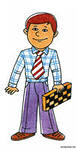 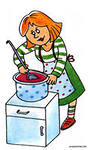 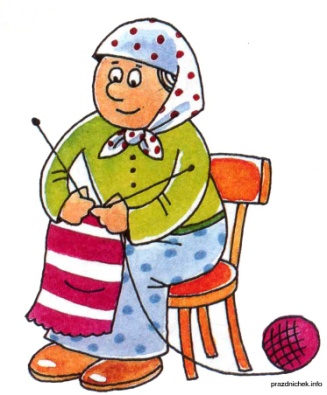 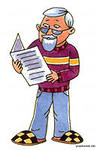 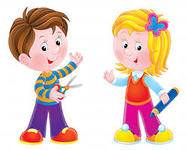 Родственники
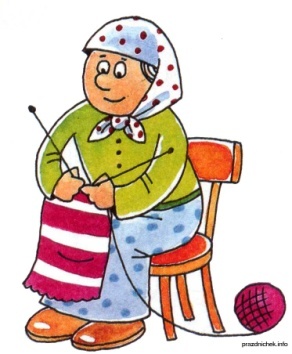 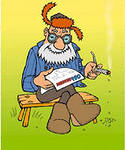 внук
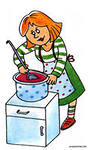 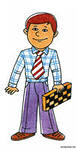 сын
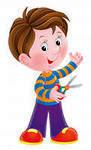 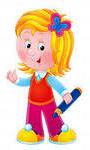 брат
Старше или младше?
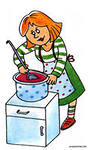 старше
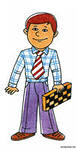 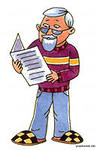 младше
Назови ласково.
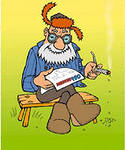 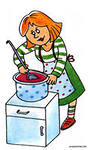 бабулечка
дедулечка
мамочка
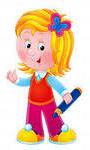 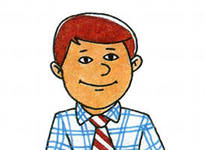 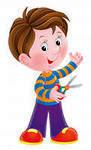 папочка
братишка
сестрёнка
Упражнение для пальчиков.
Руку сжать в кулачок, поочерёдно разгибать пальцы, начиная с большого. На последнем предложении сжать руку в кулачок несколько раз.

Этот пальчик – бабушка,
Этот пальчик –дедушка,
Этот пальчик – папочка,
Этот пальчик – мамочка.
Ну, а это – я.
Вот и вся моя семья!
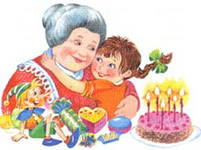 Подбери признак:
какая?
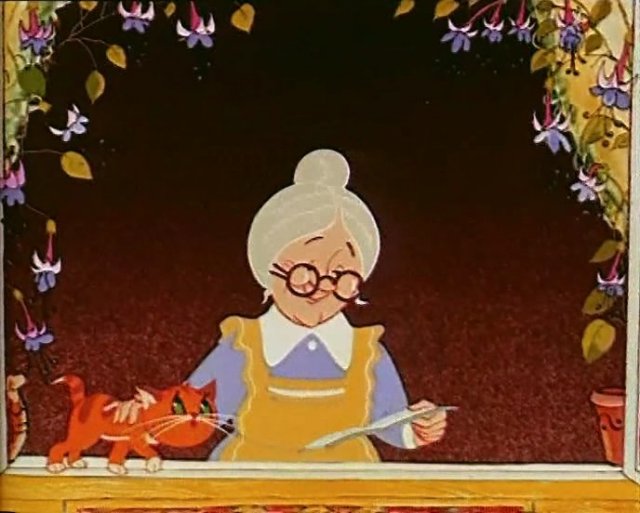 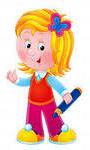 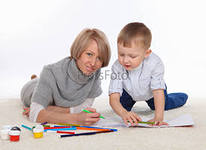 добрая

старенькая

заботливая
молодая

красивая

ласковая
весёлая

озорная

маленькая
Подбери признак:
какой?
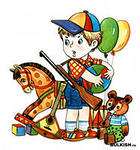 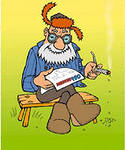 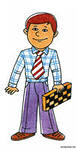 маленький

шаловливый

капризный
старенький

весёлый

мудрый
молодой

трудолюбивый

спортивный
Договори предложение…
ест.
Я ем и папа
Я пою и мама
Я шью и бабушка
Я готовлю и сестра
Я играю и брат
Я пилю и папа
Я вяжу и мама
поёт.
шьёт.
готовит.
играет.
пилит.
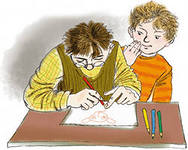 вяжет.
Чей? Чья? Чьё? Чьи?
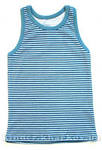 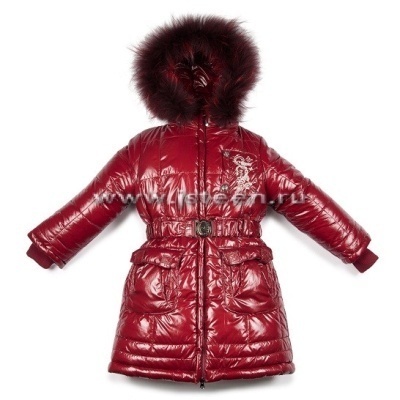 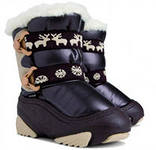 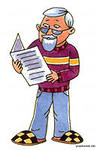 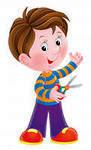 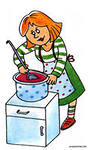 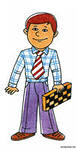 Ваша семья…, а наша ещё… .
большая
дружная
культурная
добрая
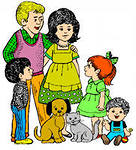 здоровая
крепкая
Ответы на вопросы:
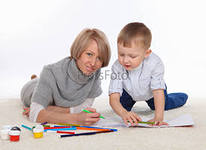 С кем ты живёшь?
Сколько человек в твоей семье?
Назови всех членов своей семьи.
Кто самый старший в семье?
Кто самый младший в семье?
Какая ваша семья?
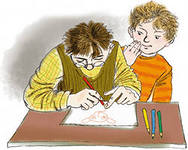